Семинар по теме«Спирты»
Цель урока: Закрепить знания о спиртах, их свойствах, применении, их влиянии на живые организмы
Задачи: 
На конкретных примерах разобрать состав спиртов, их классификацию и номенклатуру.

Проанализировать влияние гидроксогруппы на свойства спиртов.

Конкретизировать знания о воздействии спиртов на живые организмы.

Расширить свои знания о применении спиртов.
Состав спиртов
Вещество известно человеку с глубокой древности. Его название в переводе с арабского значит «одурманивающий». Широко применяется в различных отраслях народного хозяйства, обладает дезинфицирующими свойствами. О каком веществе идёт речь, если при сгорании 3,45г его образовались оксид углерода(IV) массой 6,6г и вода массой 4,05г? Плотность паров этого вещества по воздуху равна 1,59.
Строение спиртов
- Как называются производные углеводородов, содержащие одну или несколько гидроксильных групп ОН?  

- Как классифицируют спирты?

- Составьте формулы данных спиртов, определите их принадлежность к различным группам:
   1) бутен-2-диол-1,3 
   2) 3,3-диметил-2-этилгексанол-1
Особенности спиртов
- Что обуславливает физические и химические свойства спиртов?

- Чем объясняется, что среди спиртов нет газов?
Влияние спиртов на живые организмы.
Влияние спиртов на живые организмы.
Об опьяняющих свойствах спиртных напитков люди узнали не менее чем за 
8000 лет до нашей эры – с появлением керамической посуды, давшей возможность изготовления алкогольных напитков из мёда, плодовых соков и дикорастущего винограда.
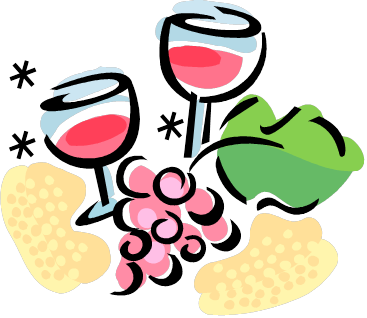 АЛКОГОЛЬ ИЗ ЖЕЛУДКА ПОПАДАЕТ В КРОВЬ ЧЕРЕЗ 2 МИНУТЫ ПОСЛЕ УПОТРЕБЛЕНИЯ.
В ТОНКОМ КИШЕЧНИКЕ СПИРТ ВСАСЫВАЕТСЯ В КРОВЬ В НЕИЗМЕНЁННОМ ВИДЕ, ДАЛЕЕ С КРОВЬЮ ПОПАДАЕТ ВО ВСЕ ОРГАНЫ И ТКАНИ.
(АЛКОГОЛЬ НЕ ЗАТРАГИВАЕТ ТОЛЬКО КОСТИ И ЖИРОВУЮ ТКАНЬ,
 В НИХ МАЛОЕ СОДЕРЖАНИЕ ВОДЫ).
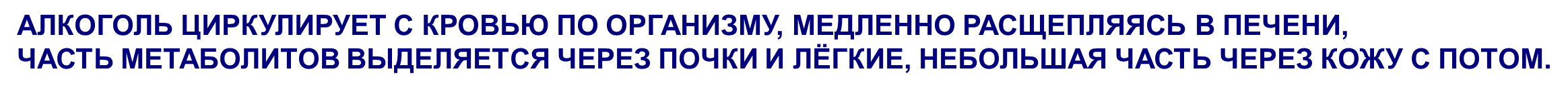 АЛКОГОЛЬ ЦИРКУЛИРУЕТ С КРОВЬЮ ПО ОРГАНИЗМУ, МЕДЛЕННО РАСЩЕПЛЯЯСЬ В ПЕЧЕНИ, ЧАСТЬ МЕТАБОЛИТОВ ВЫДЕЛЯЕТСЯ ЧЕРЕЗ ПОЧКИ И ЛЁГКИЕ, НЕБОЛЬШАЯ ЧАСТЬ ЧЕРЕЗ КОЖУ С ПОТОМ.
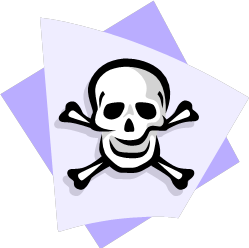 ПОД ВЛИЯНИЕМ СИСТЕМАТИЧЕСКОГО УПОТРЕБЛЕНИЯ АЛКОГОЛЯ ПРОИСХОДЯТ:
ЗНАЧИТЕЛЬНЫЕ НАРУШЕНИЯ В КОРЕ 
    ГОЛОВНОГО   МОЗГА;
 УСИЛИВАЮТСЯ АТЕРОСКЛЕРОТИЧЕСКИЕ ПРОЦЕССЫ  - ТРОМБОЗ  ИЛИ ИНСУЛЬТ
СЕРДЕЧНО-СОСУДИСТЫЕ НАРУШЕНИЯ ПРИ АЛКОГОЛИЗМЕ СТОЛЬ ВЕЛИКИ, ЧТО МОГУТ БЫТЬ ПРИЧИНОЙ СМЕРТИ.
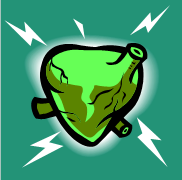 Так же вредны и сивушные масла – пропанол, бутанол, пентанол и другие, которые входят в состав домашних спиртных напитков. Они тоже вызывают воспалительные процессы слизистой оболочки пищеварительного тракта, разрушают клетки печени, нервную систему и зрение.
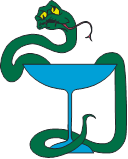 Высказывания великих о вреде алкоголя
П
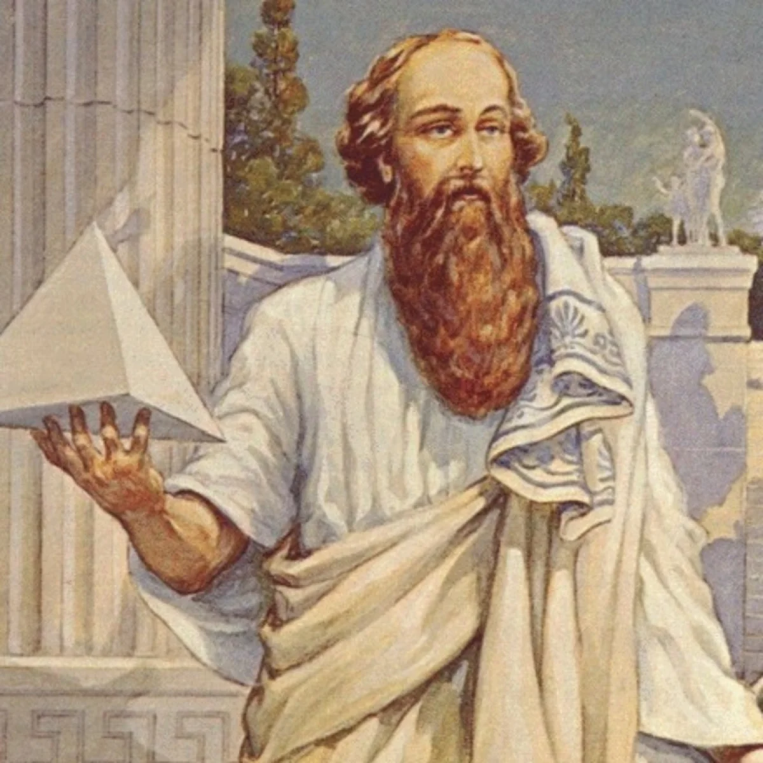 Пьянство есть 
упражнение в безумии
Пифагор
Высказывания великих о вреде алкоголя
Пьянство губит красоту, сокращает молодость.
Гораций
Высказывания великих о вреде алкоголя
Вино губит душу и потомство людей.
Л.Н.Толстой
Получение спиртов
Как получают спирты?

Предложите не менее 3-х способов получения этанола
гидролиз галогеналканов, 
 гидратация алкенов,
восстановление альдегидов и кетонов,
 метанол из синтез-газа,
этанол брожением
Химические свойства спиртов
Какими химическими свойствами обладают спирты?

2)	Запишите для этанола уравнения реакций взаимодействия с натрием, бромоводородом, внутримолекулярной дегидратации, окисления.
Спирты реагируют:
с активными металлами,

2) Галогеноводородами,

3) кислотами, 

4) вступают в реакцию дегидратации, 

5) горят 

6) окисляются кислородом, входящим в состав сложных веществ
Качественные реакции
Лабораторный опыт.
	
	В пробирках вам выданы растворы этанола и глицерина, определите, в какой пробирке находится глицерин, а в какой этанол.
Как распознать многоатомные спирты, среди других органических веществ?
Применение спиртов
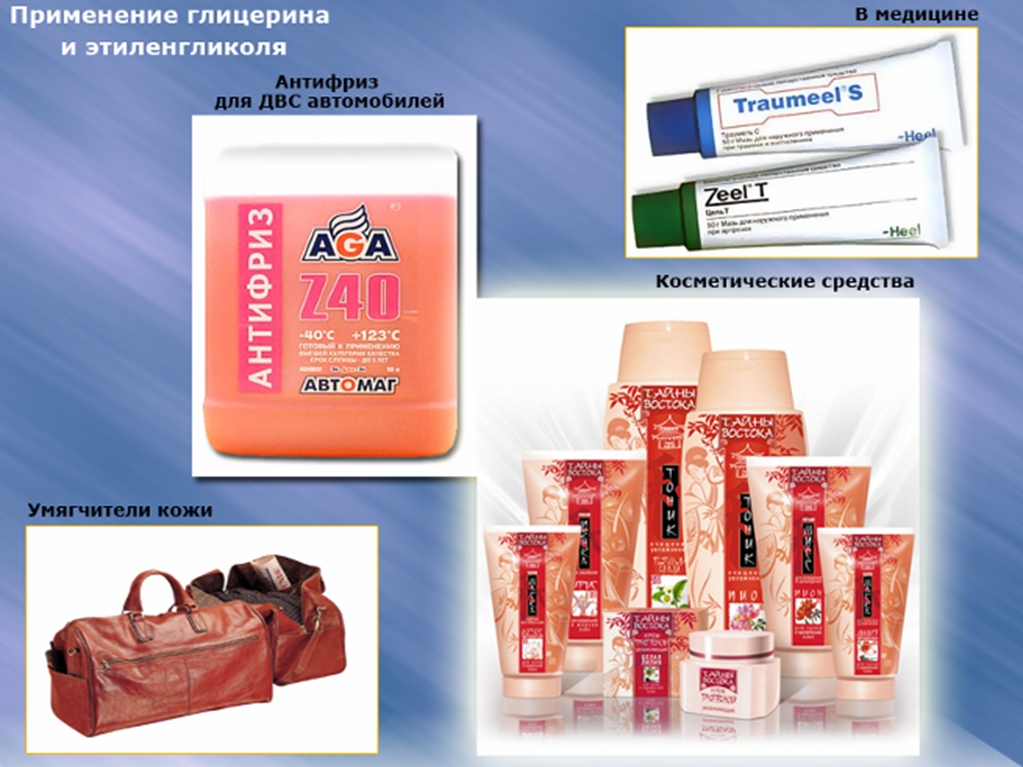 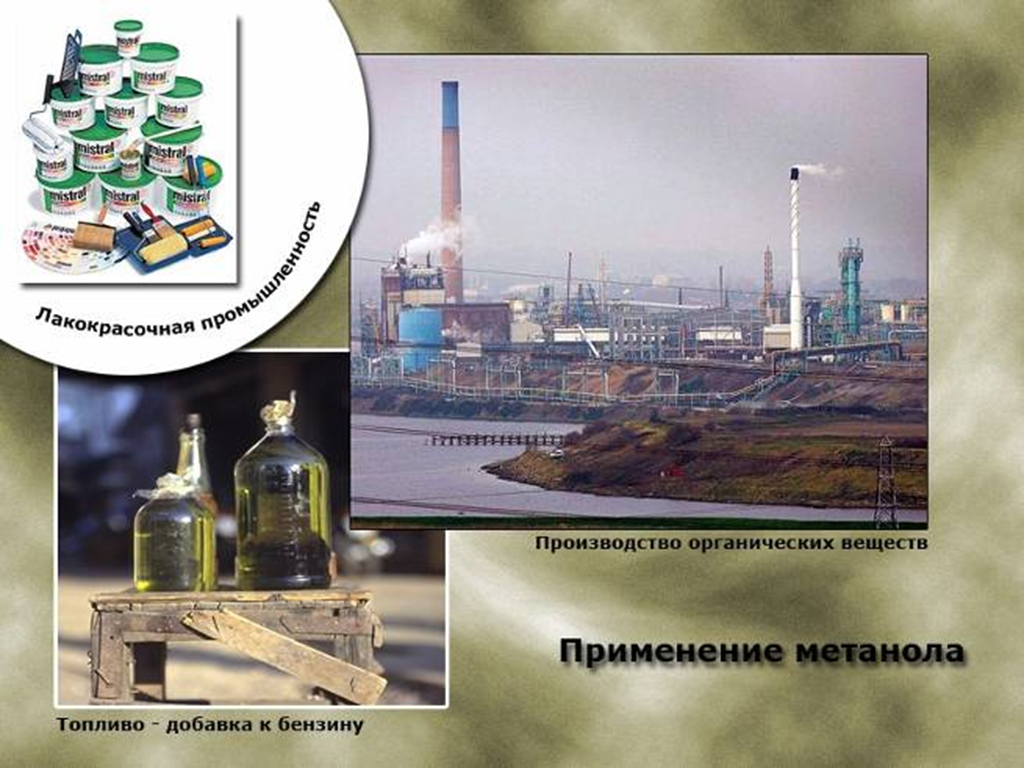 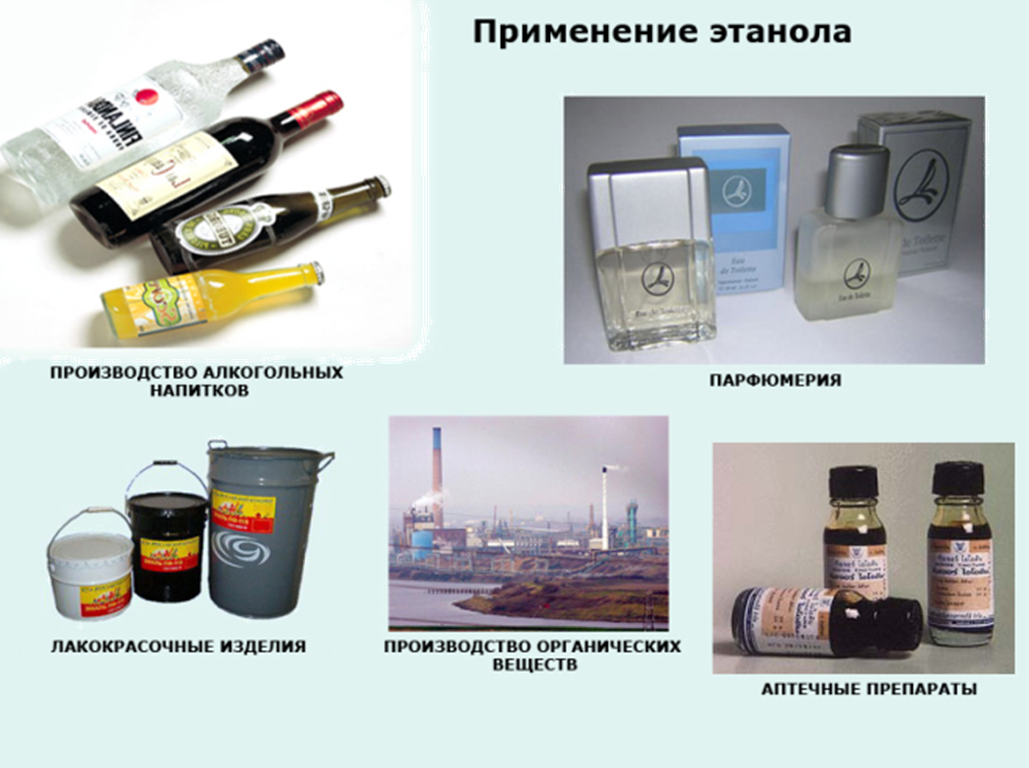 Домашнее задание
Повторить §17,
выполнить резервные задания к теме «Спирты» в сборниках «Органическая химия в тестах, задачах, упражнениях» 
на стр. 240-244
Подведение итогов
Достигнута ли цель урока?

	Что осталось не выясненным на уроке?

	Как вы оцениваете свою работу на уроке?